To complete your Midterm Check-In, please visit:
feedback.uwo.ca
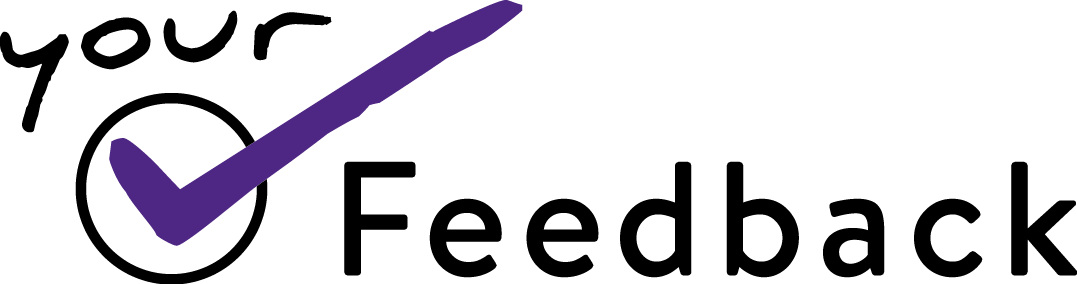 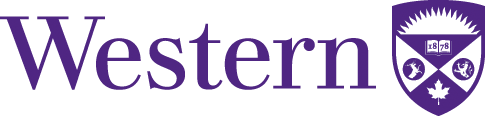